Update on Pine River Watershed: Headwaters to St. Louis Dam
Healthy Pine River Group
October 10, 2024
Olivia Ayers, Murray Borrello
Alma College
First: THANKS!!!!!
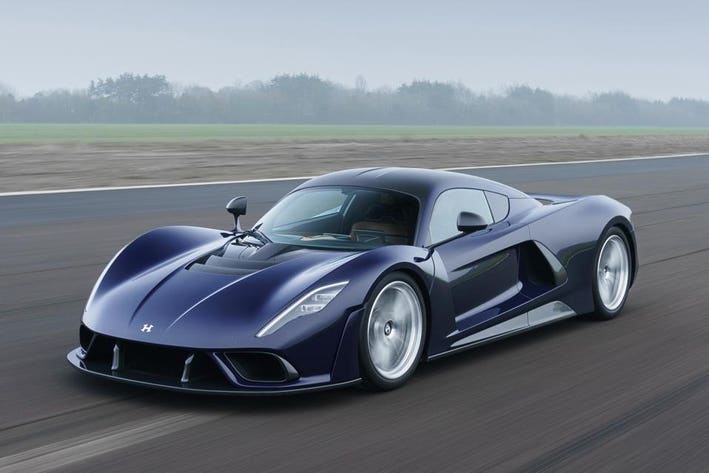 This season’s work was funded by:
HPR: $7500
Small Grants from AC Donors: $2300

What did we do with the money?
Olivia’s salary
Media and E. coli kits
Reagents for running nitrogen and phosphorus testing
Gloves and other incidental necessities
We thought this would make a great “field car.” But decided not to buy it!
Goals for 2024 Season
Continue to monitor watershed: 
upstream (headwaters), main trunk, and downstream of Alma Dam
Continue to sample downstream to assess potential algal bloom sources in St. Louis
Put together historical data:
Compare how the river is now with 4 years ago
Do a 20-year compilation of what’s happened in the watershed
Identify potential sites that exhibit impacts after manure application
Before Results: Some Pleasantries…
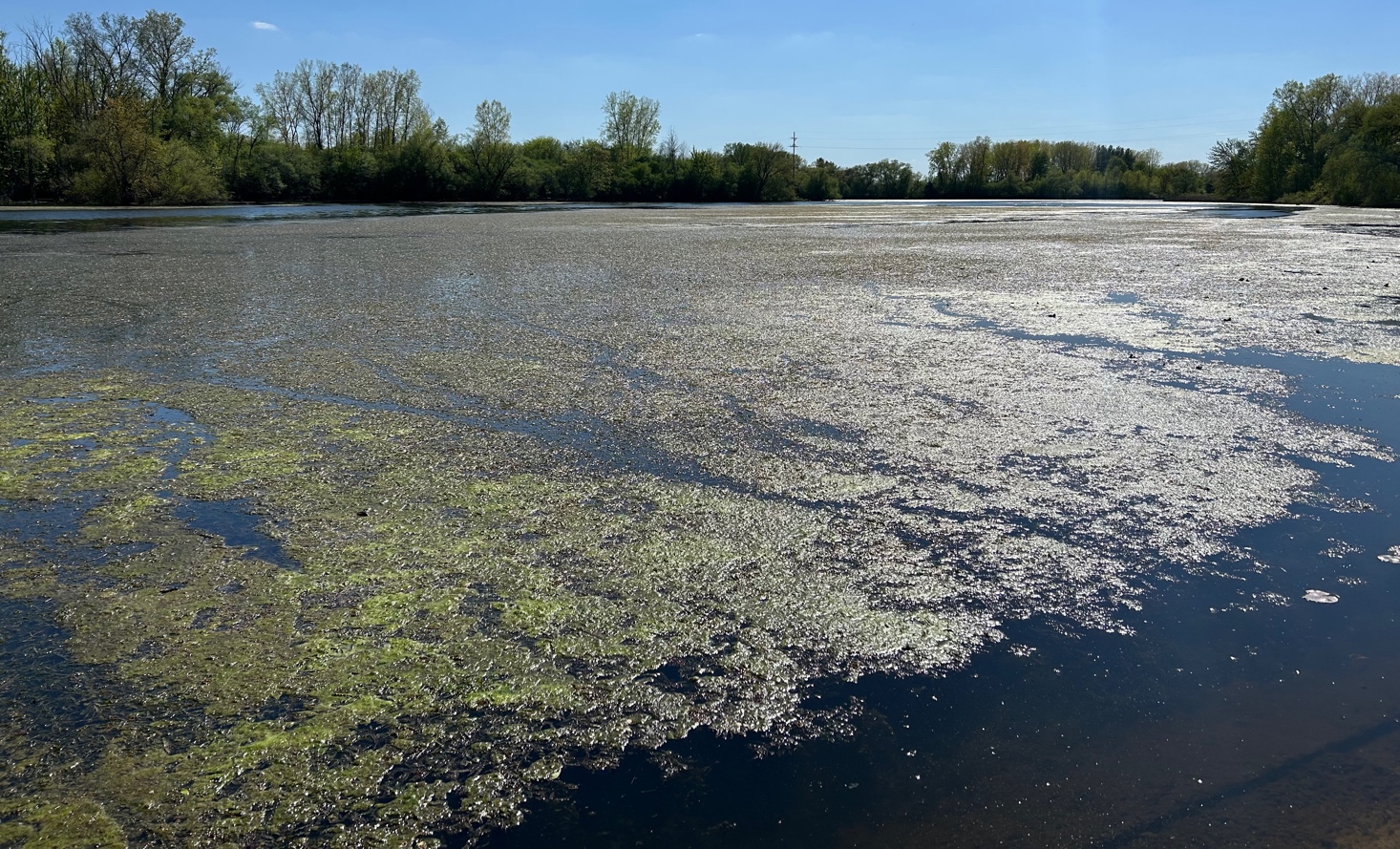 Taken from Gary’s House on Riverview
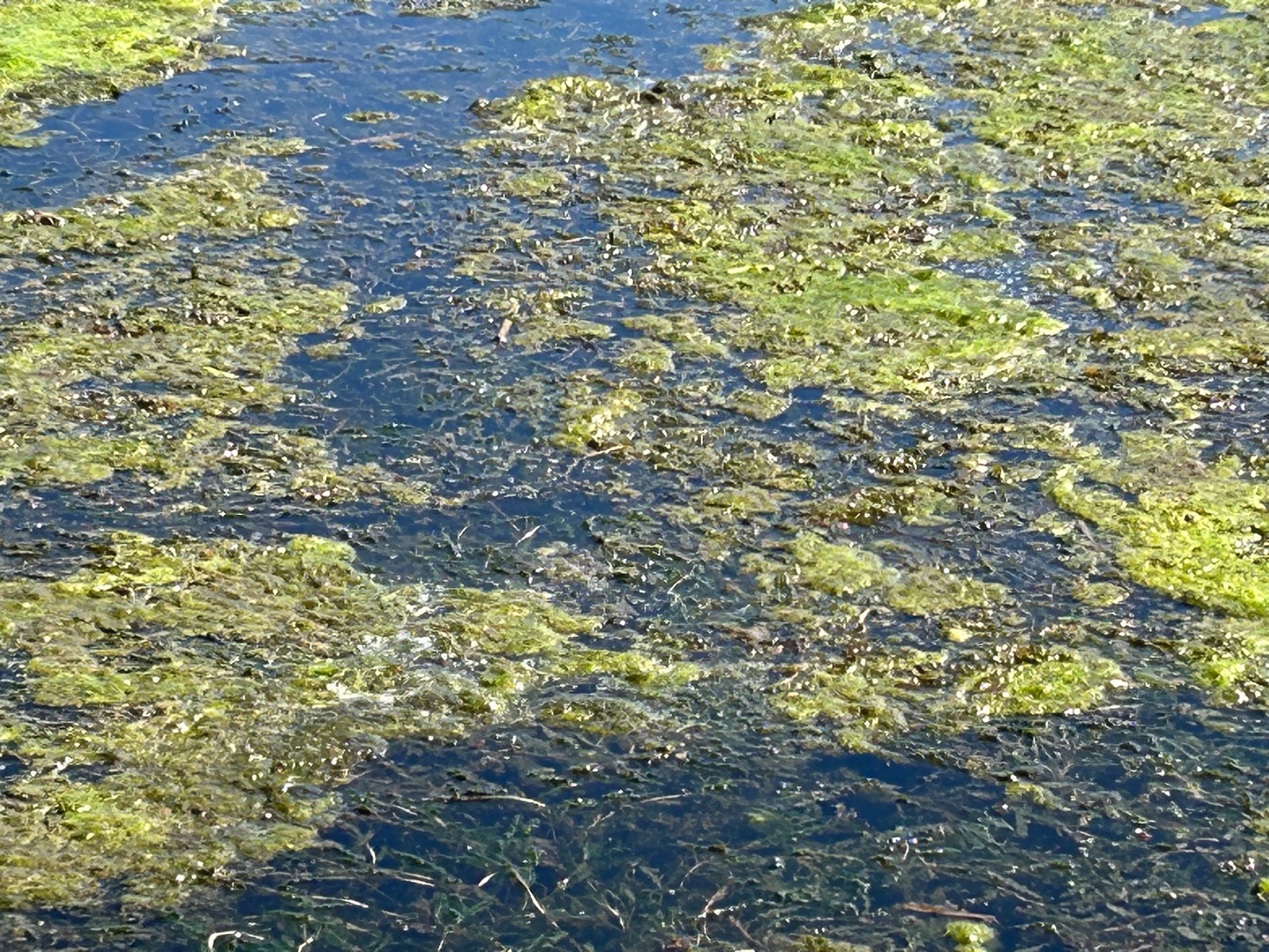 Pictures of the second manure dump, mid-May, 2024
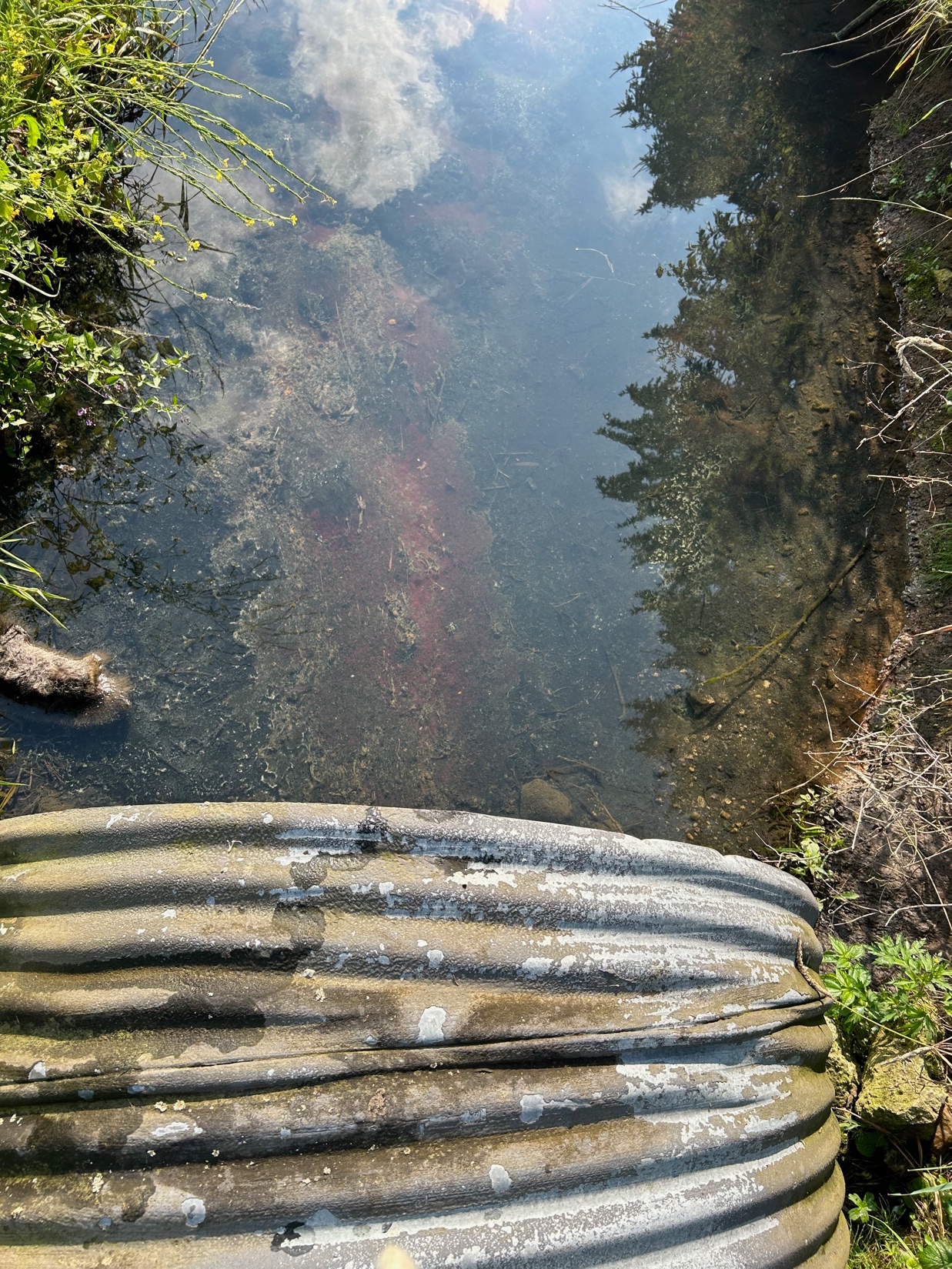 Some “interesting” outflow at Sugar Creek
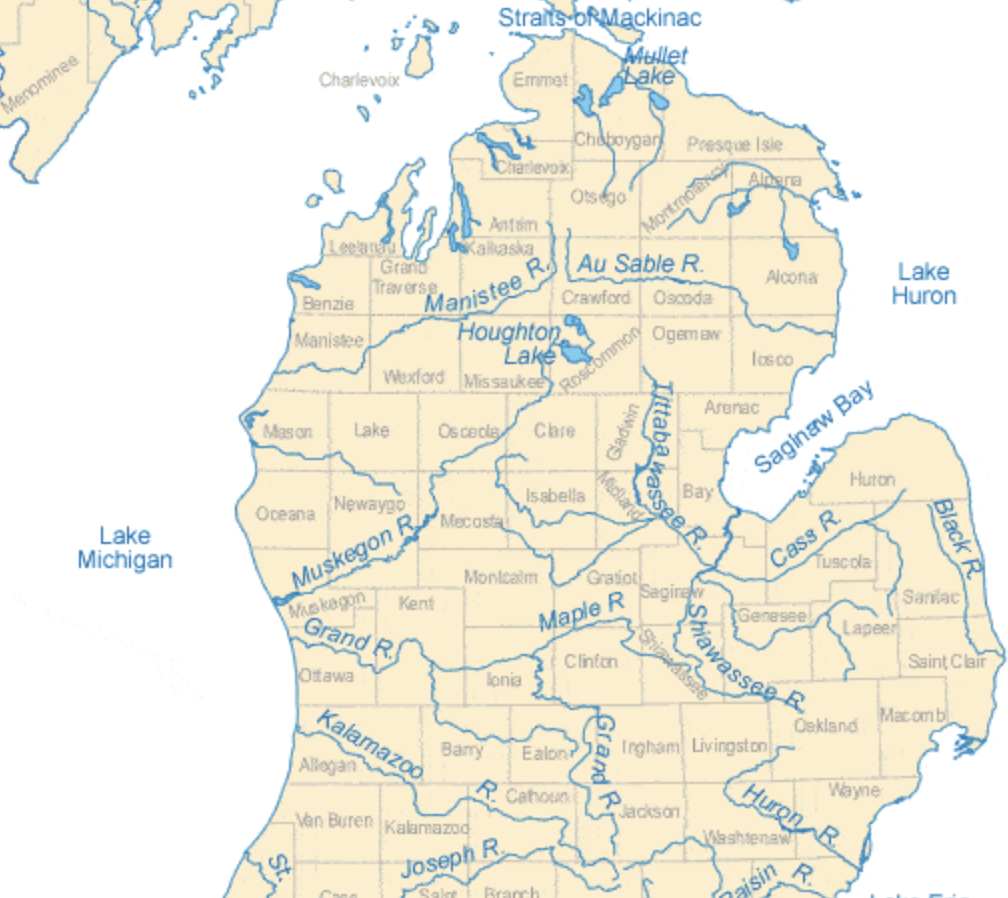 The Pine River Watershed is part of the Saginaw River Drainage Basin
Chippewa River
Pine River
Quick Summary of 2024 Findings
Overview of Summer 2024 Data
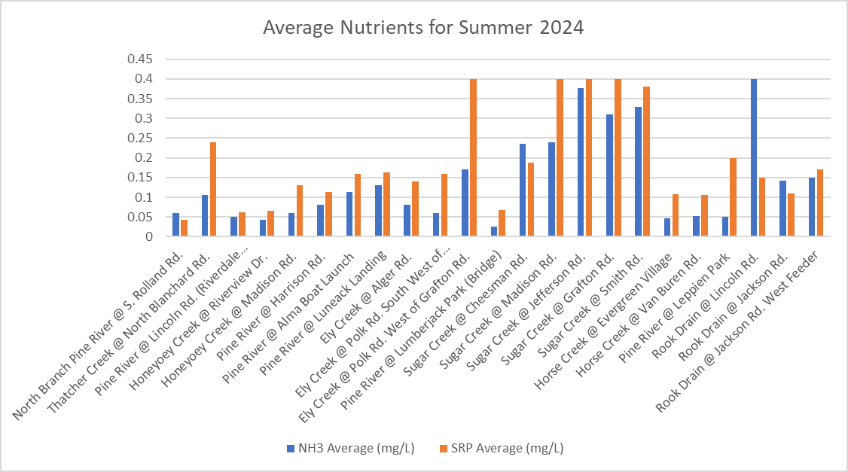 These concentrations exceed 100 times healthy stream concentrations
Concentrations of Nutrients for Healthy Streams
mg/L
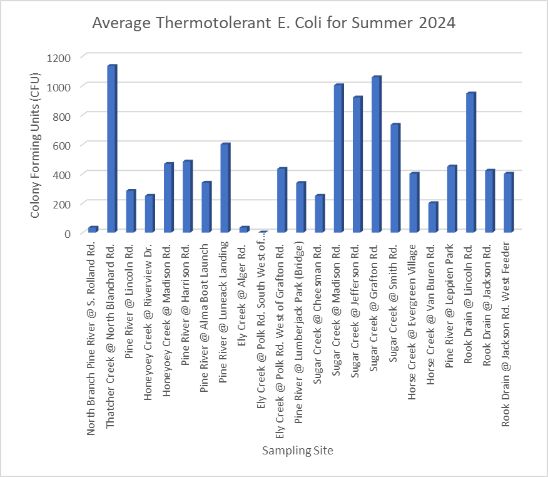 Limit for Direct Human Contact
How We Divided Up the Watershed
Headwaters Sites
Above Lumberjack Park

Mid-Section / Main Trunk
From Lumberjack Park to Alma Dam

Downstream Sites
Downstream of Alma Dam to St. Louis Dam
Status of the Headwaters
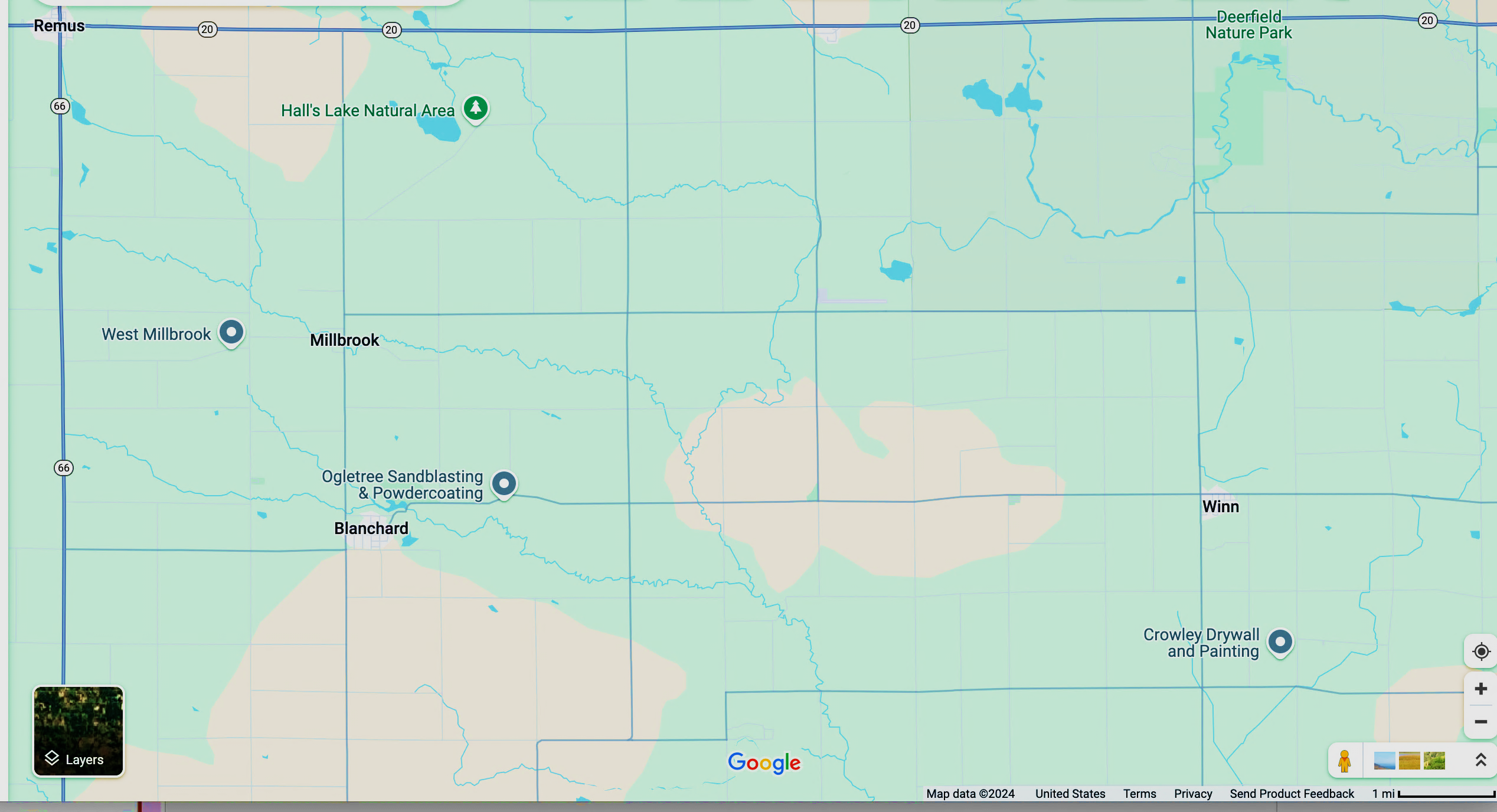 Headwaters Sampling Sites: 2024
Chippewa River Watershed
Pine River Watershed
Blanchard Rd. Site has gotten cleaner – perhaps as a result of the Peacock CAFO closing?
Mg/L
Thatcher Creek site needs to be monitored more often as it may be increasing in Thermotolerant E. coli.
CFU/100mL
Direct Human Contact Criteria
Status of the Mid-Section Sites
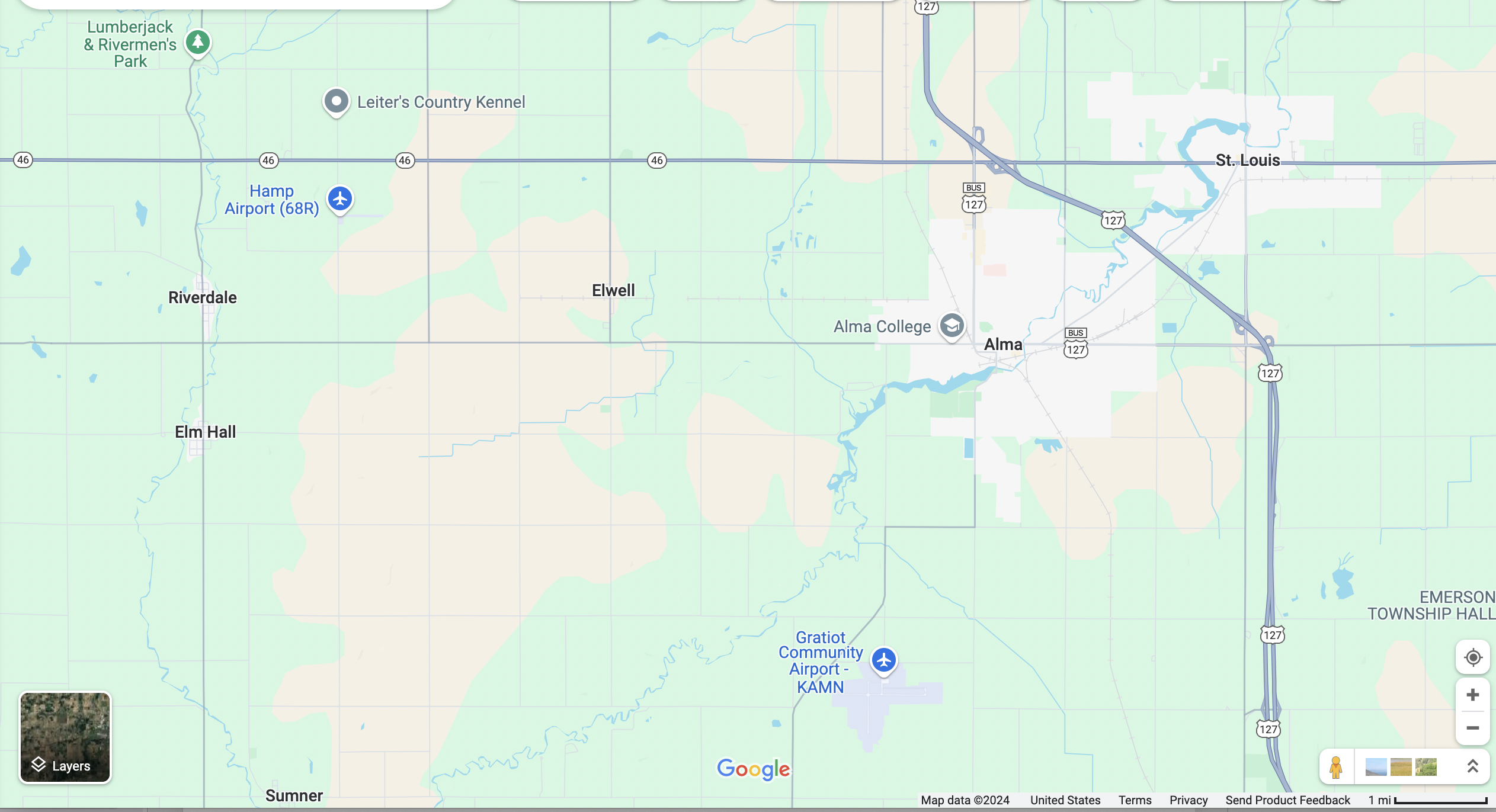 Sampling Sites for Mid-Section
Honeyoey Creek appears to be improving – possibly because the source is moving to another outlet.
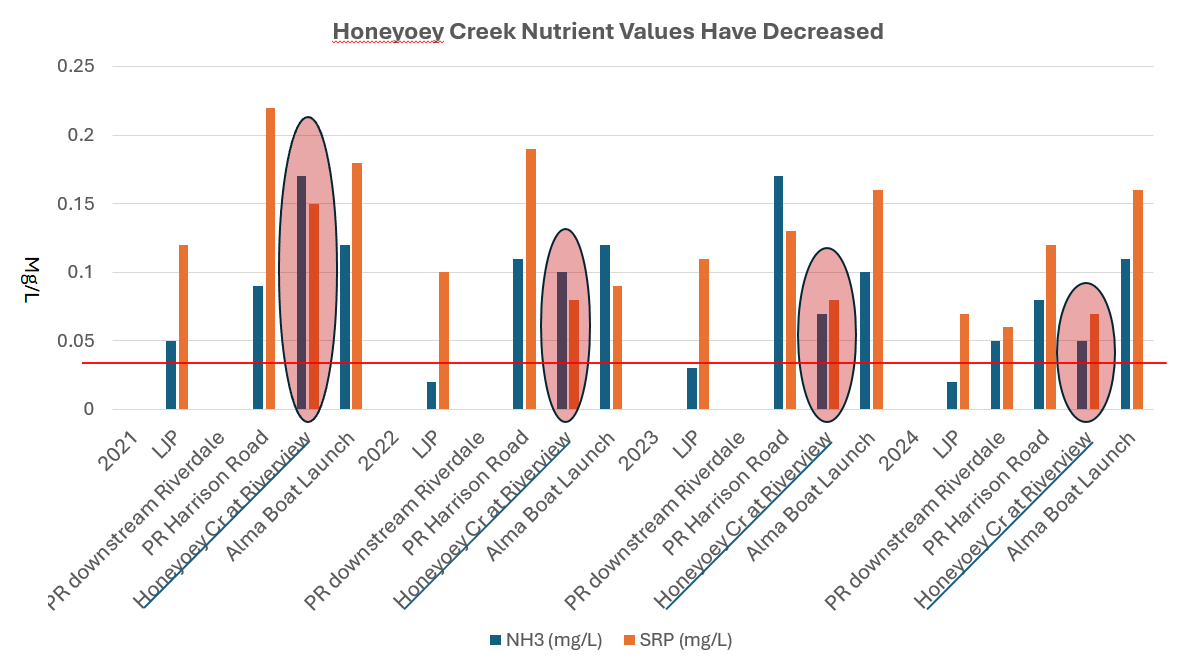 Mg/L
Compared with most other sites, Riverdale  does not appear to have a significant impact on Pine River water quality
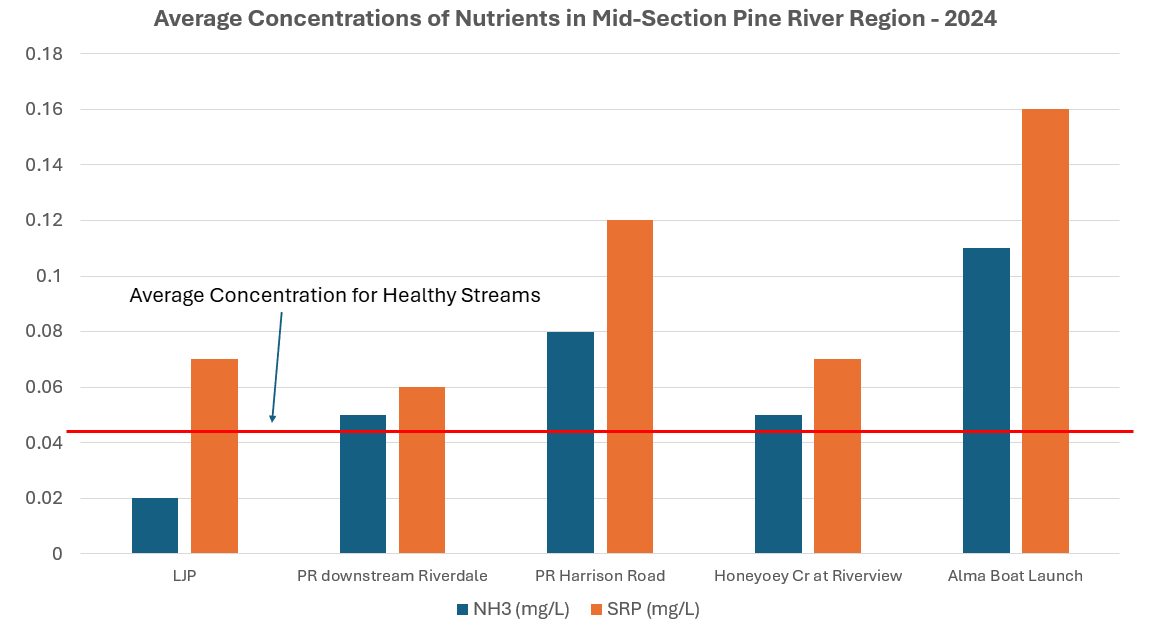 Direct Human Contact Criteria
Status of Downstream Sites
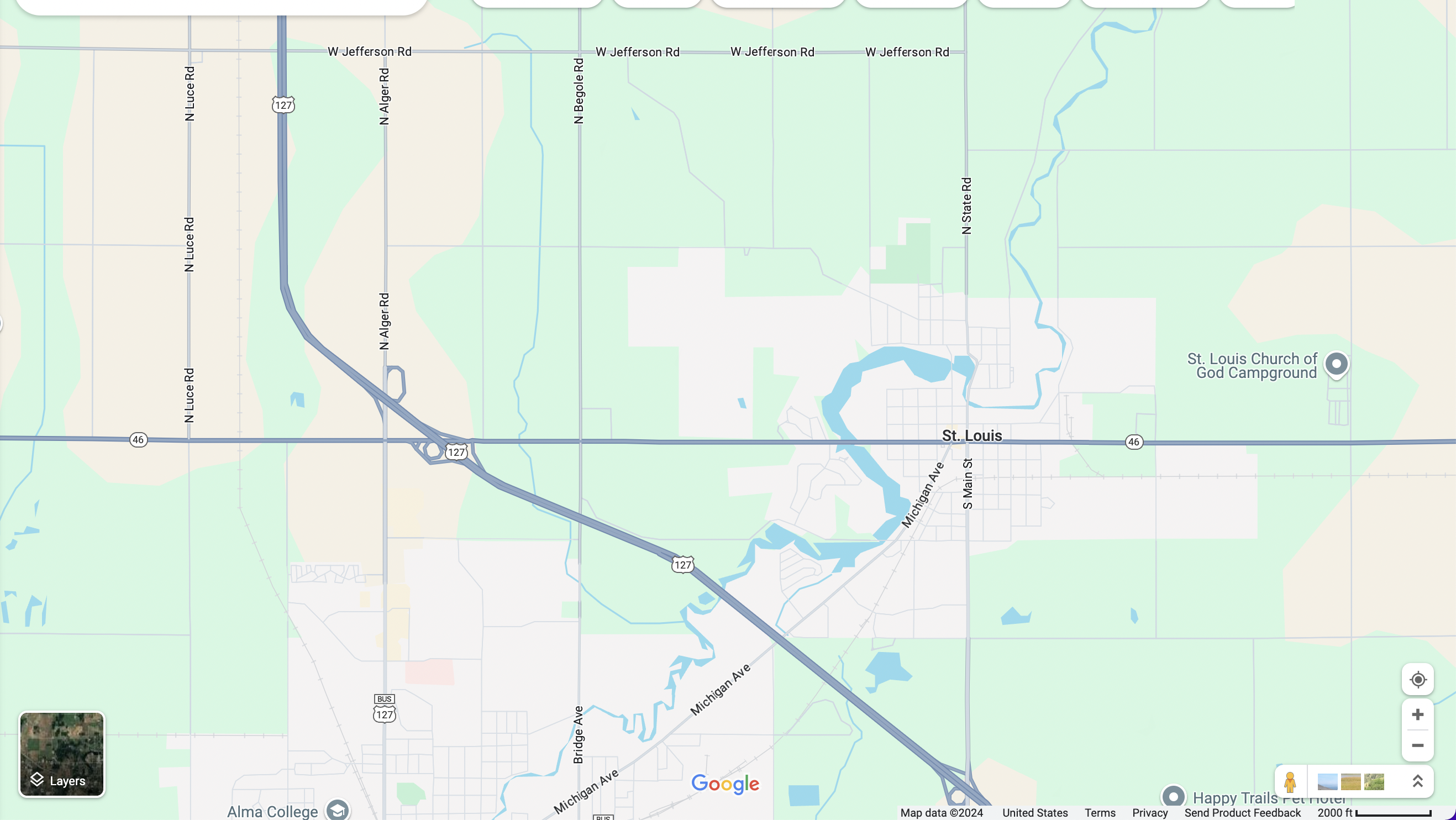 Downstream Sampling Sites
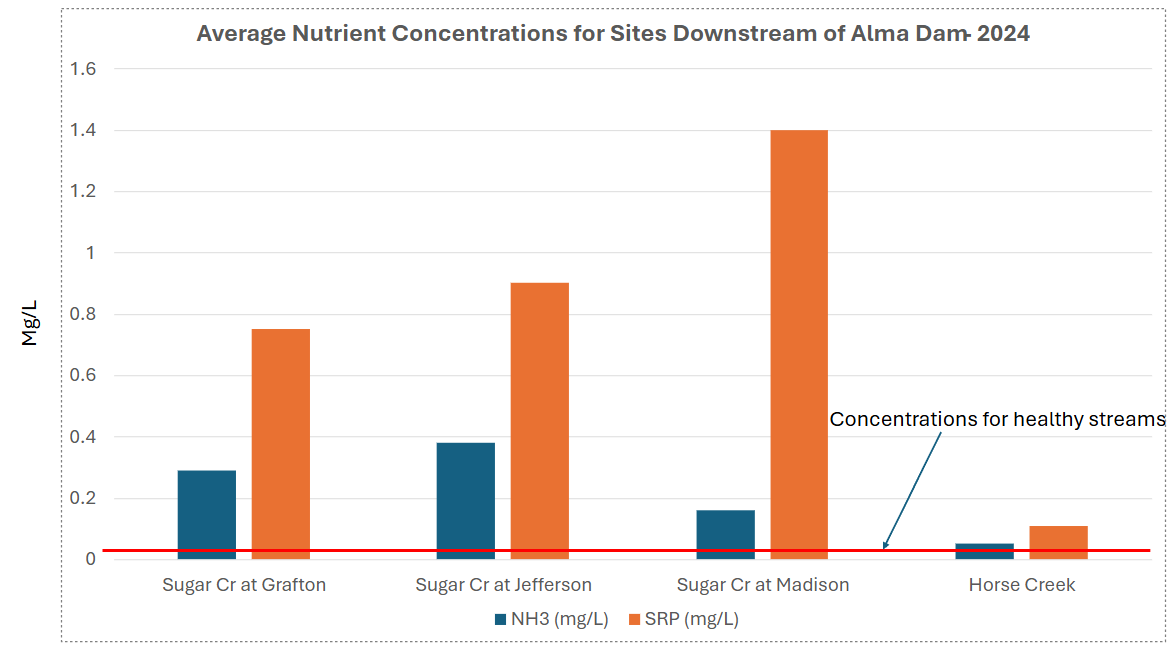 CFU/100mL
Limit for Direct Human Contact
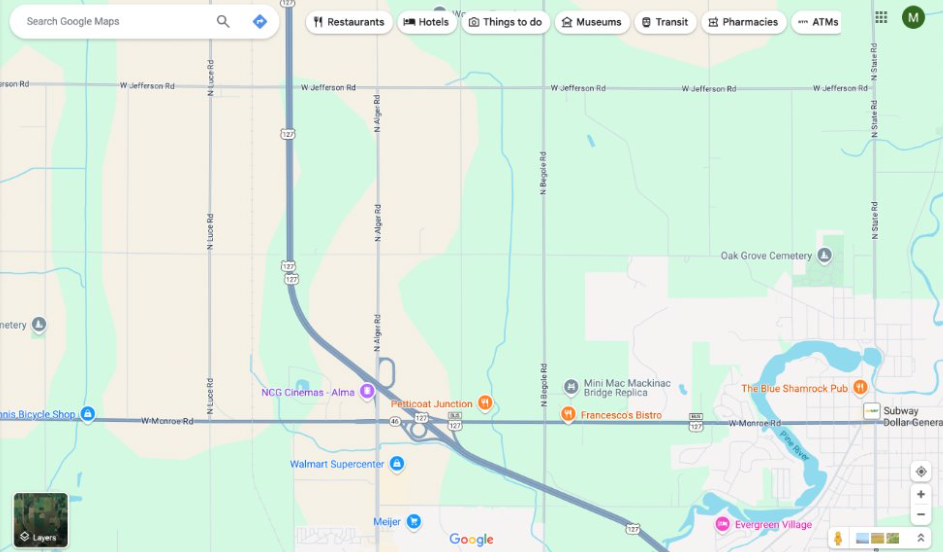 Nutrient Levels for Healthy Streams
Mg/L
Limit for Direct Human Contact
CFU/100mL
E. coli Concentrations for Summer, 2024 – Sugar Creek Sites
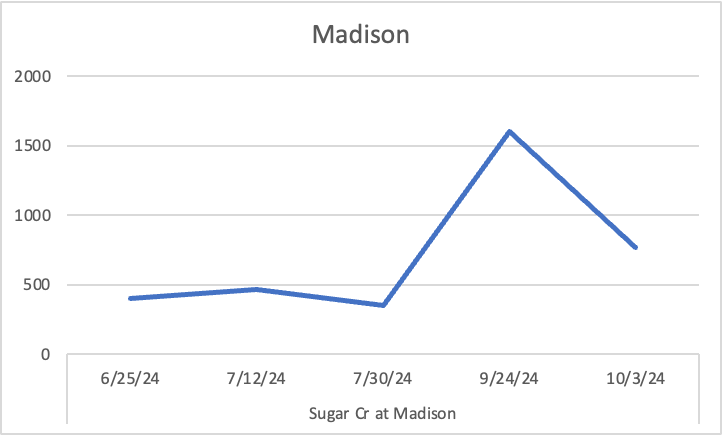 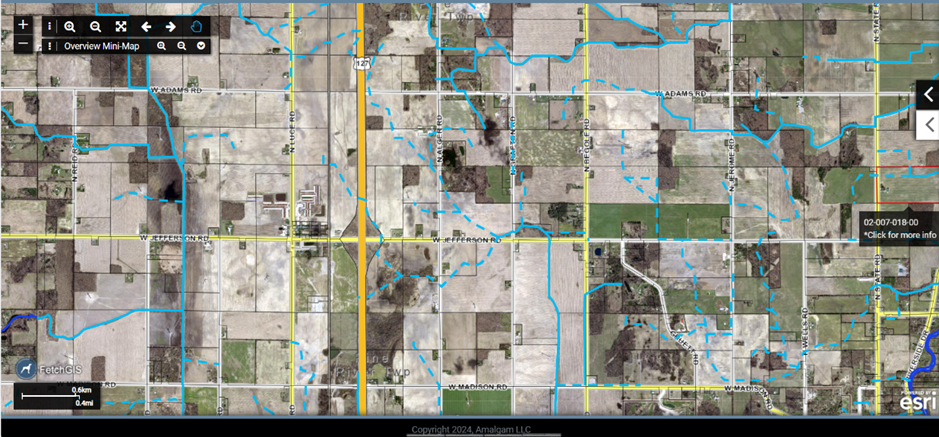 The Case of Rook Drain
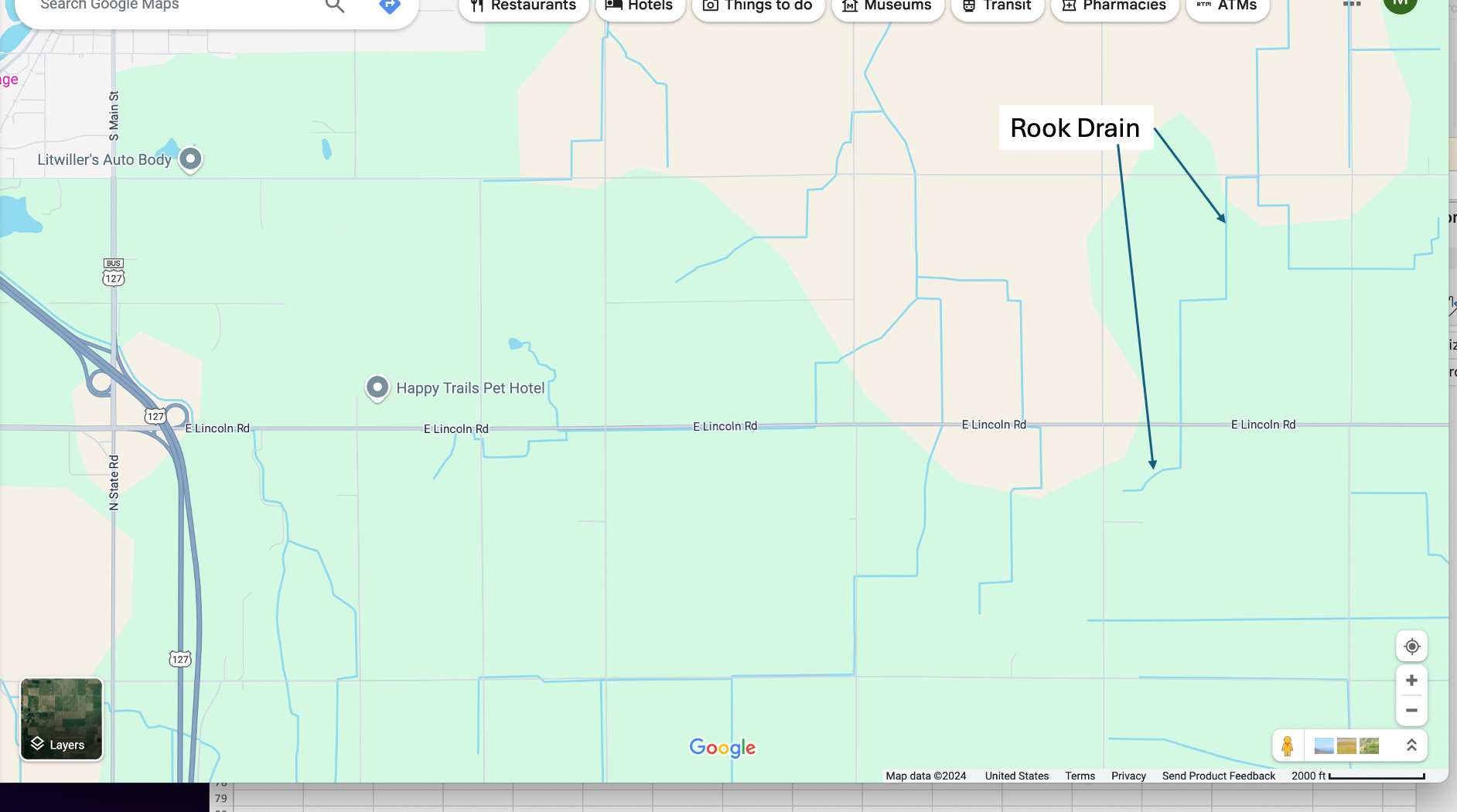 Jackson
West Feeder
Lincoln
Concentrations for healthy streams
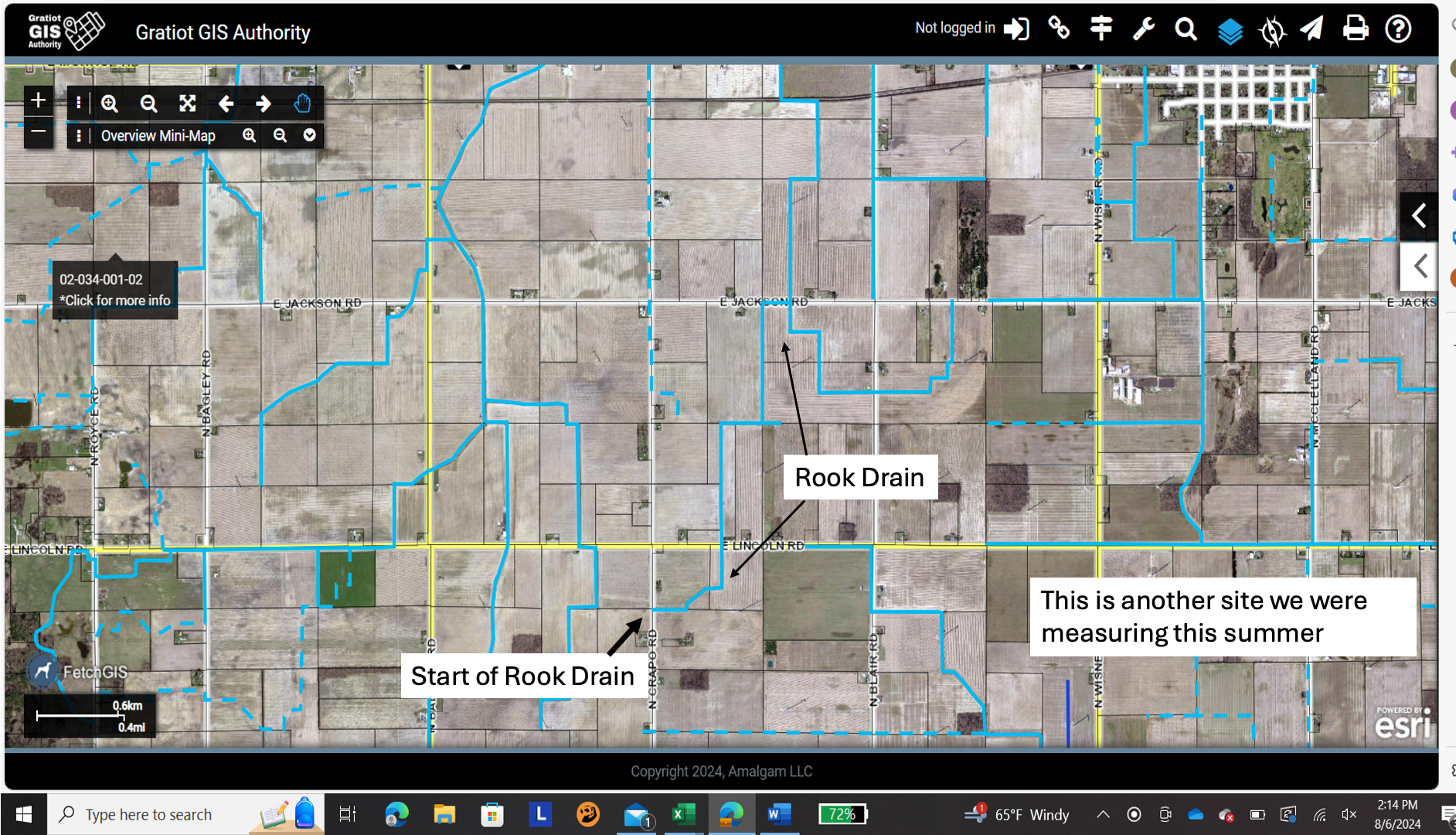 Coming Up
Twenty year analysis of the watershed

Focus on "hot spots" and risks
Hazard Mitigation and Planning for the County
Implications for Dam Removal